ИНСТРУКЦИЯ ПО МОНТАЖУ ВТУЛКИ ЗАГРУЗОЧНОЙ
1021-0
ПОДГОТОВКА К МОНТАЖУ.

1. К разгрузке, транспортировке и монтажу допускаются лица, прошедшие инструкцию по технике безопасности.

2. Произвести проверку комплектности по спецификации, провести внешний осмотр  всех составляющих и устранить дефекты в случае их появления при транспортировке и разгрузке.

3. Для выполнения монтажных работ площадка должна быть оснащена исправным такелажным и монтажным оборудованием, приспособлениями и инструментом.
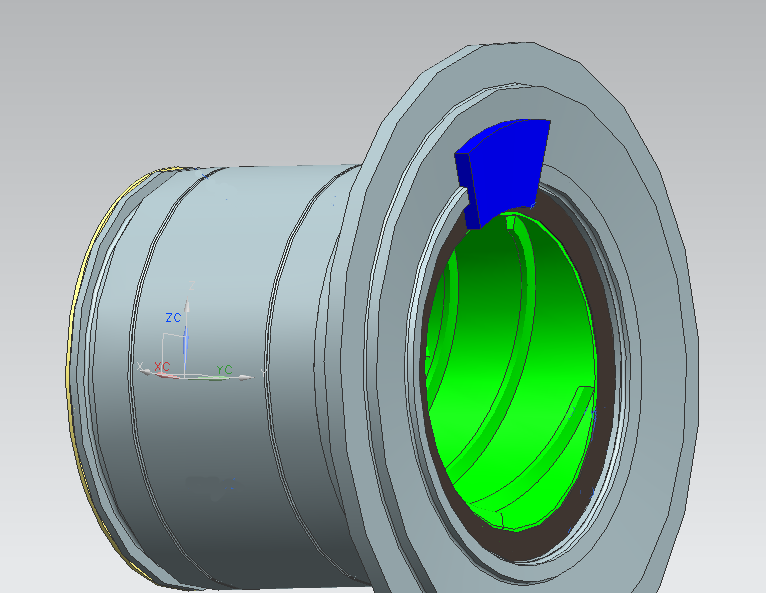 4. Демонтировать торцевые футеровки барабана и удалить старую втулку.
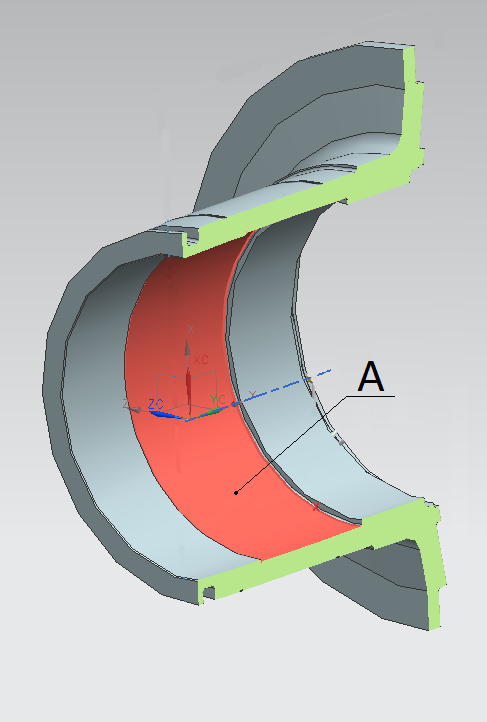 МОНТАЖ.

1. Перед монтажом втулки загрузочной необходимо очистить от загрязнений цапфу разгрузочную.

2. Обезжирить поверхность «А» и проклеить её резиной   (S = 10 мм).
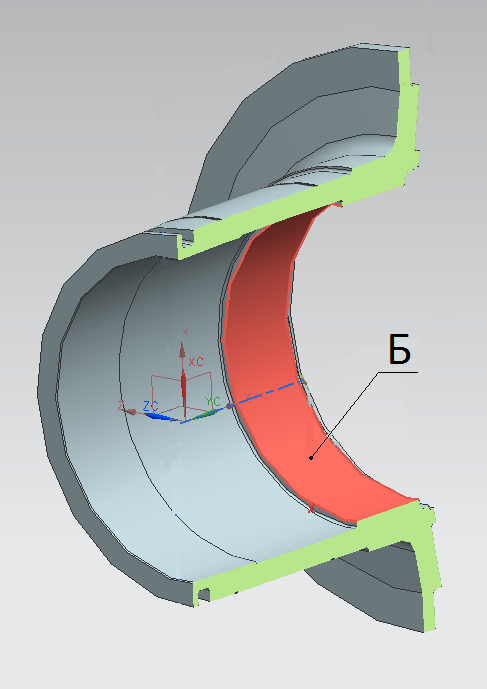 3. Обезжирить поверхность «Б».
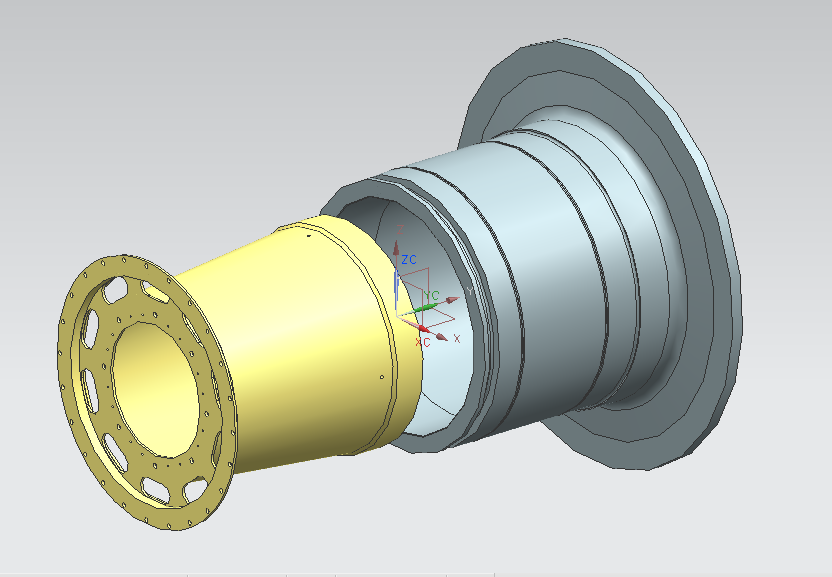 4. Установить конус в цапфу, затяжку болтового соединения конуса и цапфы производить крест на крест.
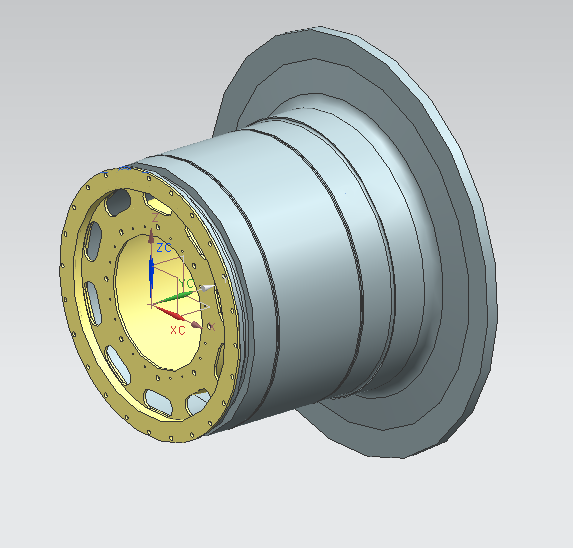 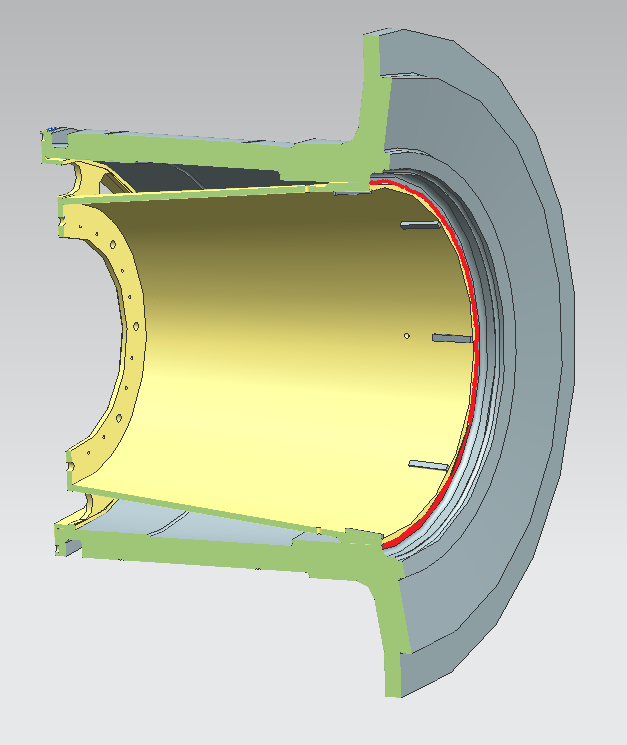 5. Приварить конус к цапфе, согласно сборочному чертежу 1021-0 СБ, сварной шов зачистить слесарным способом, заподлицо с основной поверхностью.
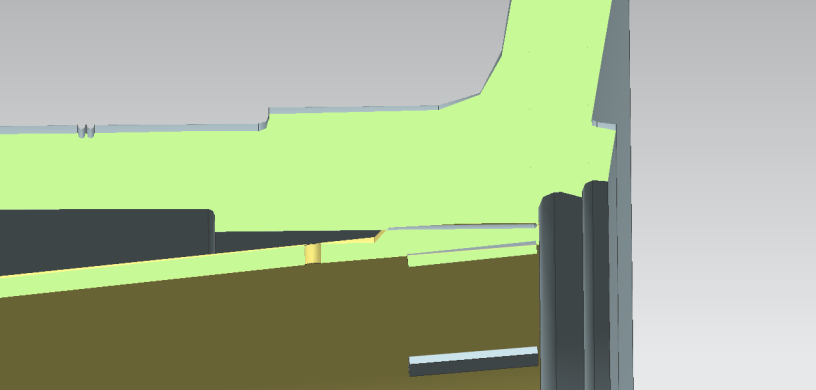 6. Установить кольцо поз. №7 обварив его с двух сторон, согласно сборочному чертежу 1021-0 СБ.
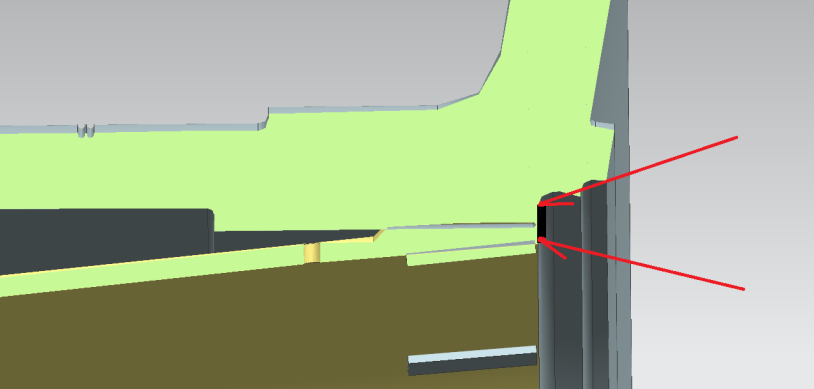 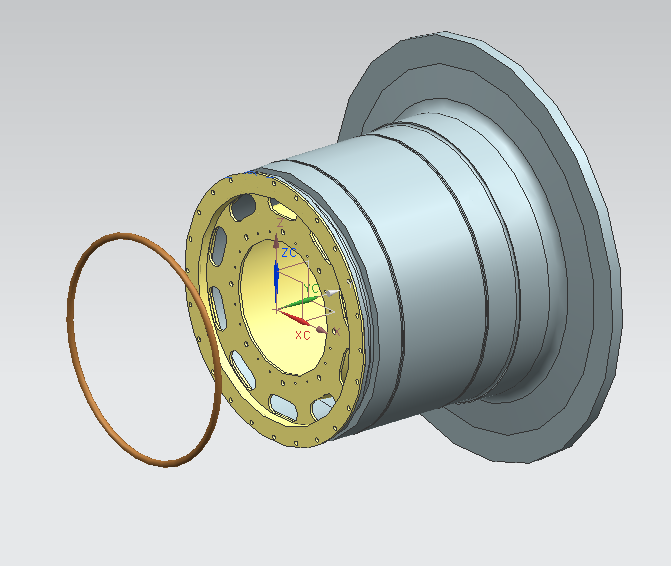 7. Через смотровые окна установить резиновый шнур. Шнур подогнать по месту, допускается зазор не более 10 мм.
Расчетная длина (L = 5193 мм). 
.
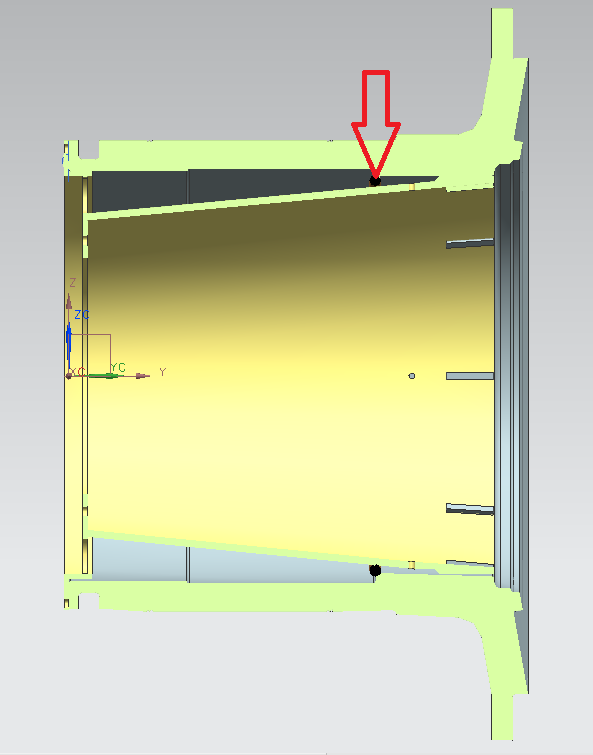 8. Установить временные распорки, чтобы не выдавило шнур.
9. Через отверстия «В» заполнить полость «Г» при помощи  ручного насоса для густой смазки, компаундом «ЭЛАСТЭКС-602» или другим герметиком  (V= 0,046 м3). Отверстия «В» заглушить пробками.
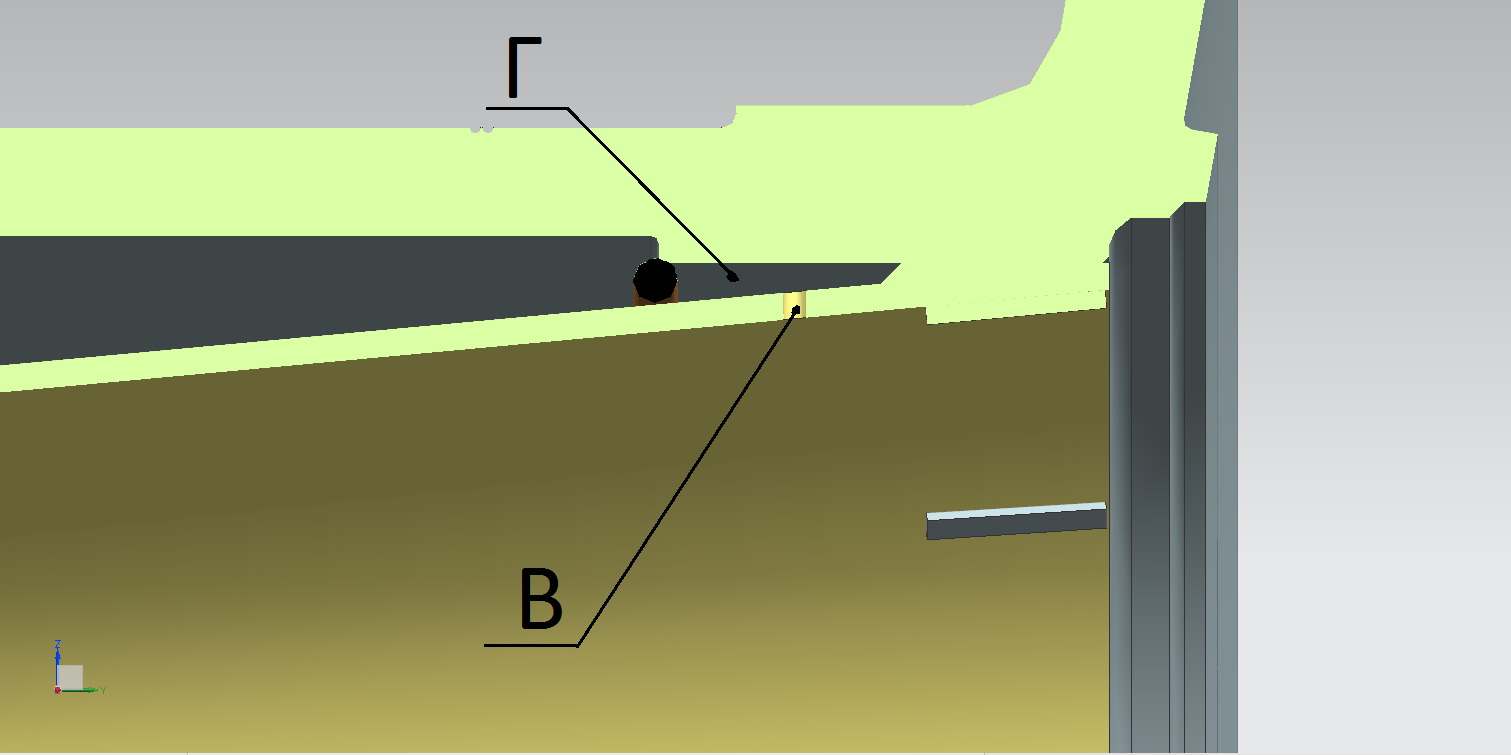 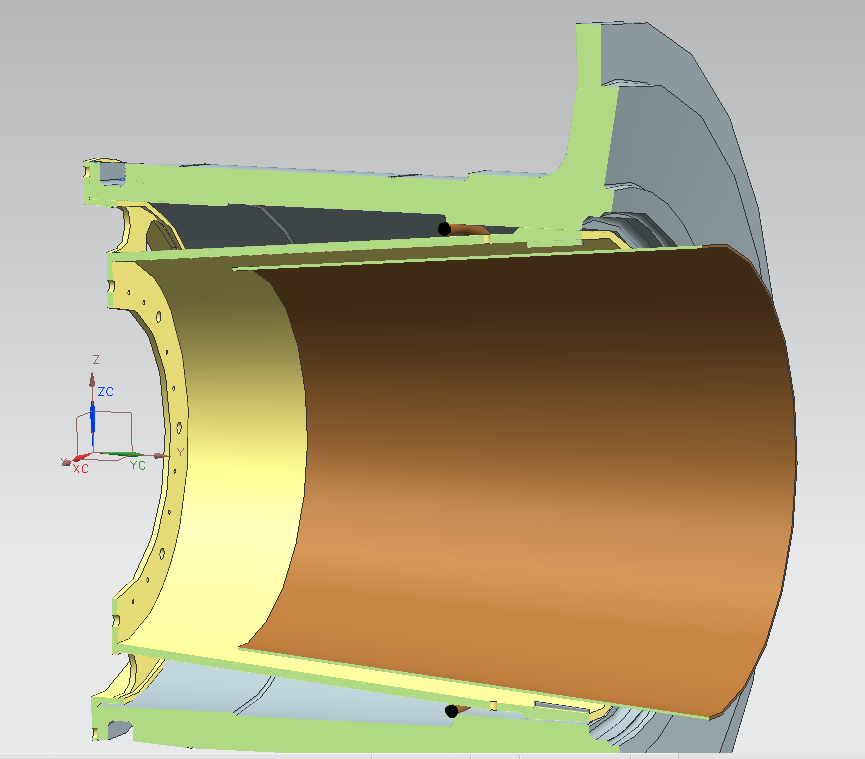 10. Очистить от грязи и обезжирить внутреннею поверхность конуса. Подогнать резиновые пластины под конус, прорезав пазы под шпонки, и наклеить резиновые пластины. 
Стыки резиновых пластин должны располагаться таким образом, чтобы предотвратить циркуляцию пульпы.
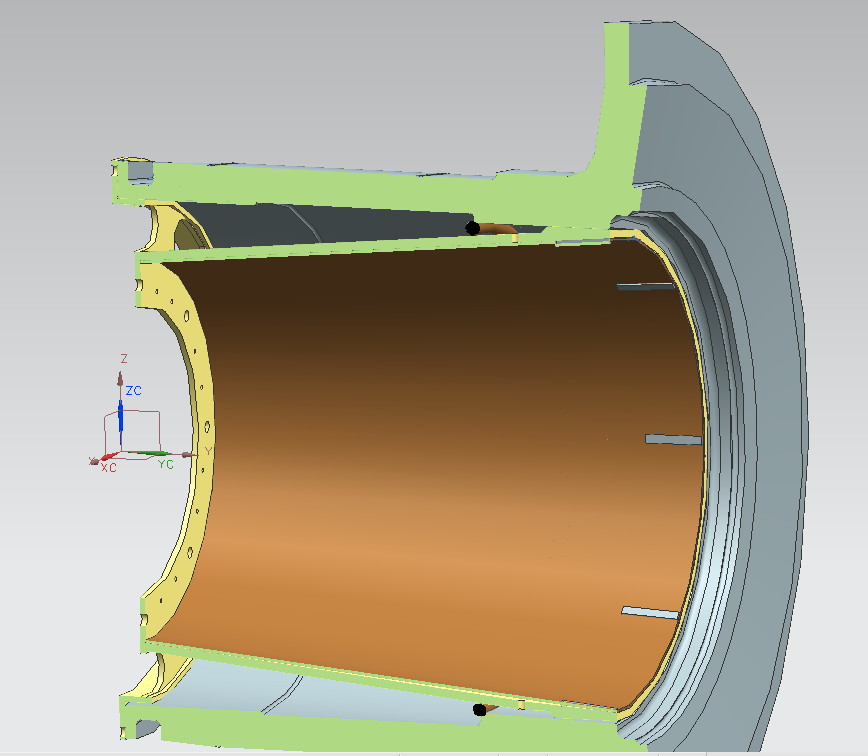 11. Уложить футеровку, выдерживая зазор между фланцами 30-35 мм.
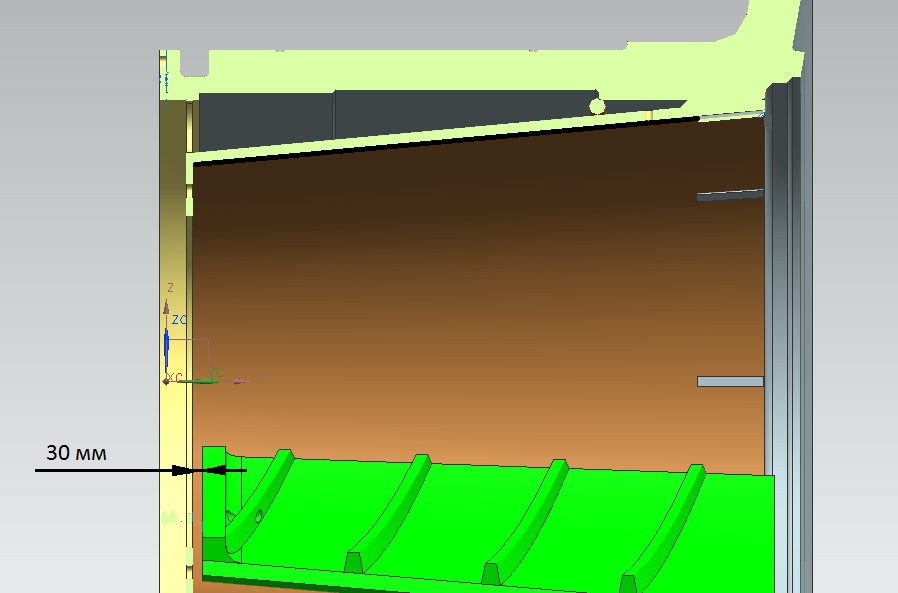 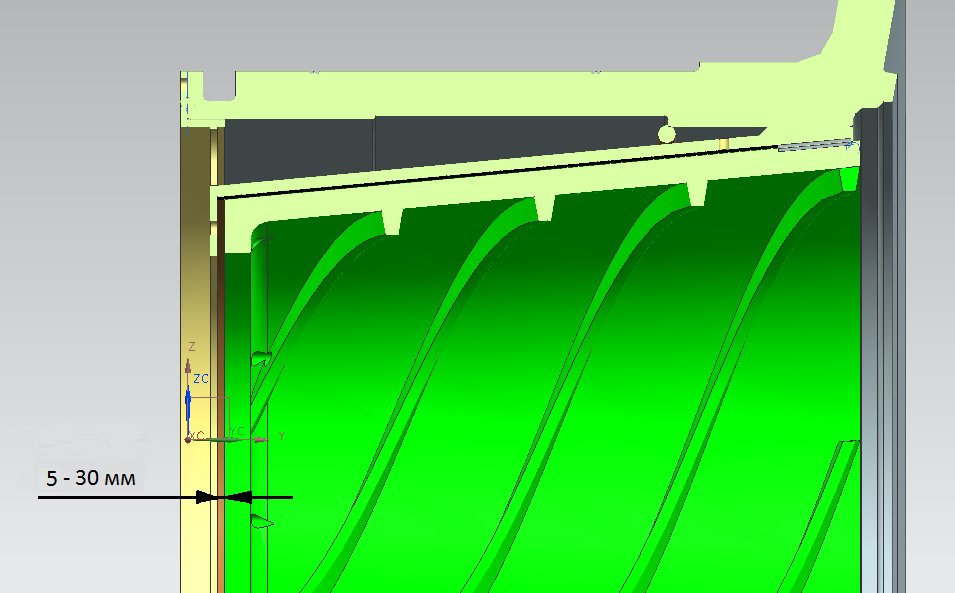 12. Собрать футеровку в кольцо, стягивая ее между собой и используя распорки (на этом этапе монтажа особое внимание  уделить технике безопасности).

После произвести круговую равномерную затяжку болтов с усилием:
- первый обход (δзат.=611 кг/см2        М кл.=36 кГ*м);
- второй обход (δзат.=1222 кг/см2        М кл.=71 кГ*м), 
допустимое отклонение М кл ± 5%. 

 Зазор между фланцами футеровки и конуса должен быть не менее 5 мм и не более 30 мм.
13. При возникновении  большого перепада высот между втулкой и футеровкой, приклеить резиновую прокладку поз. №8.





14. Приклеить резиновое кольцо поз. №9, перекрывающее стык цапфы, конуса и футеровки.
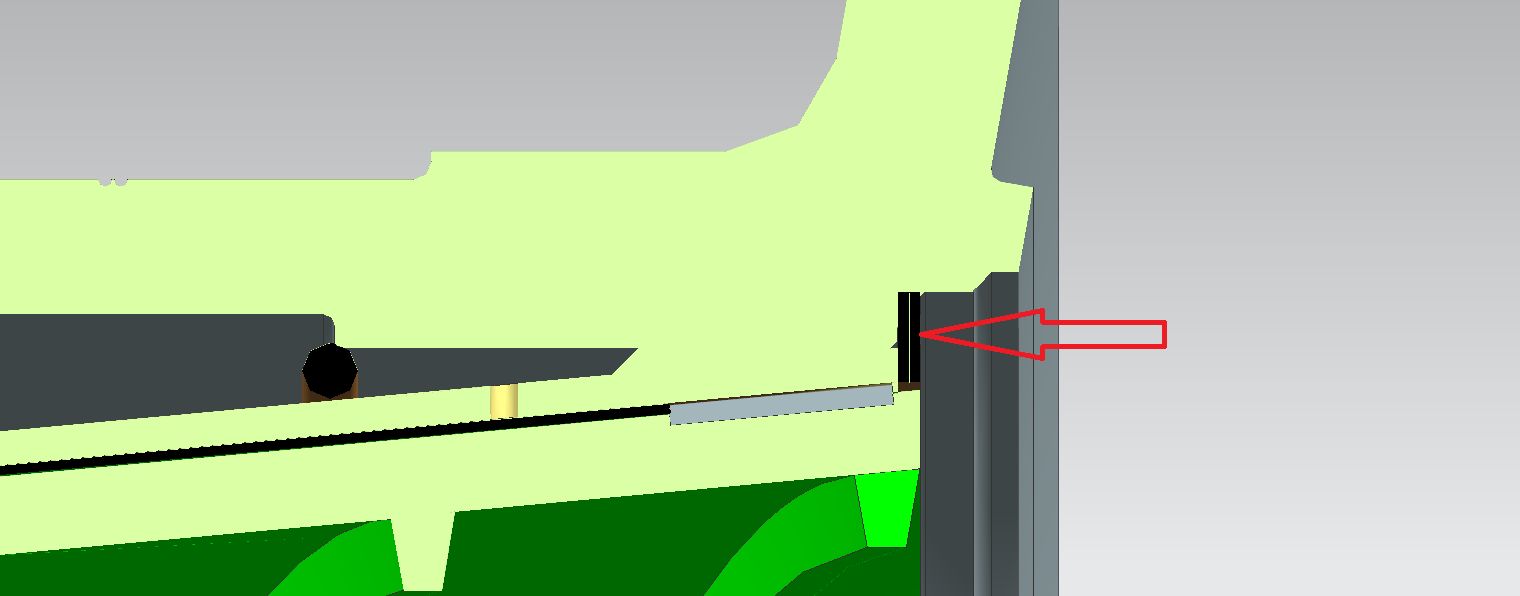 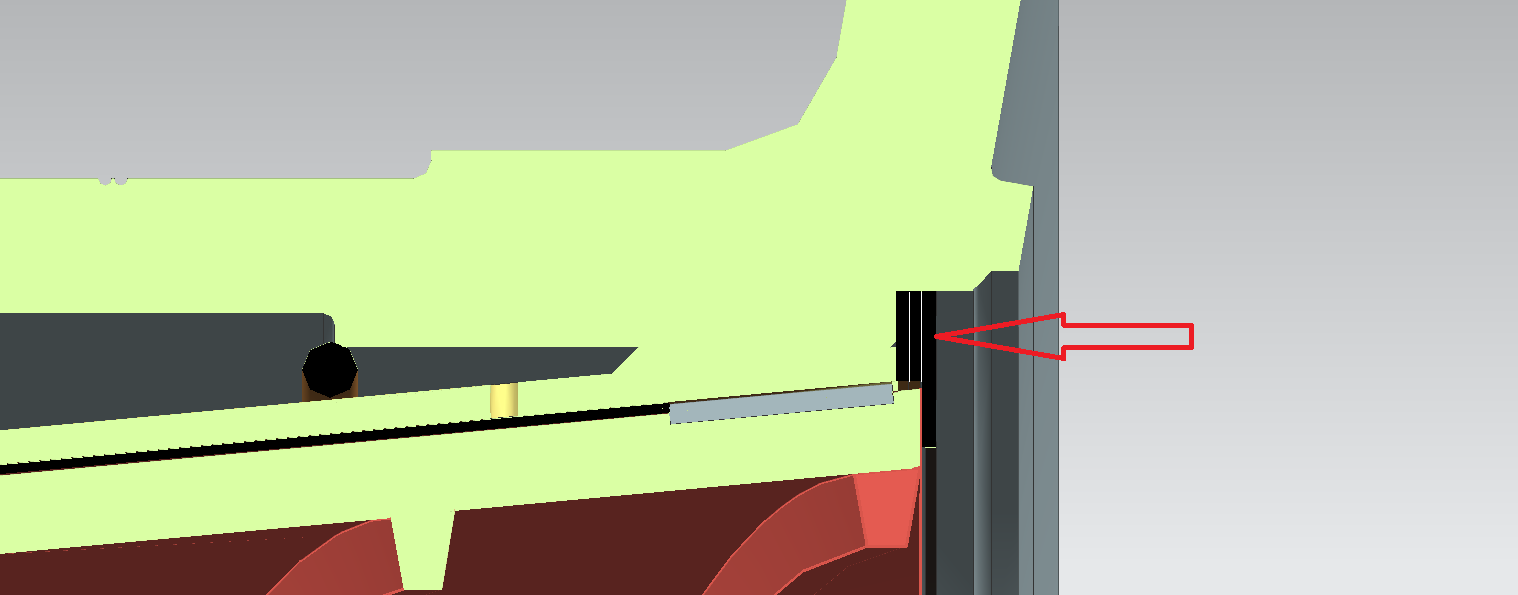 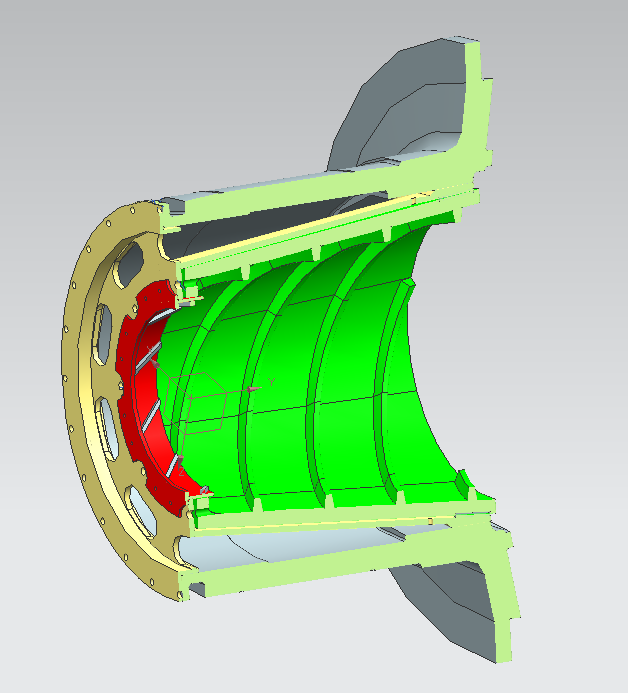 15. Установить отбойник.
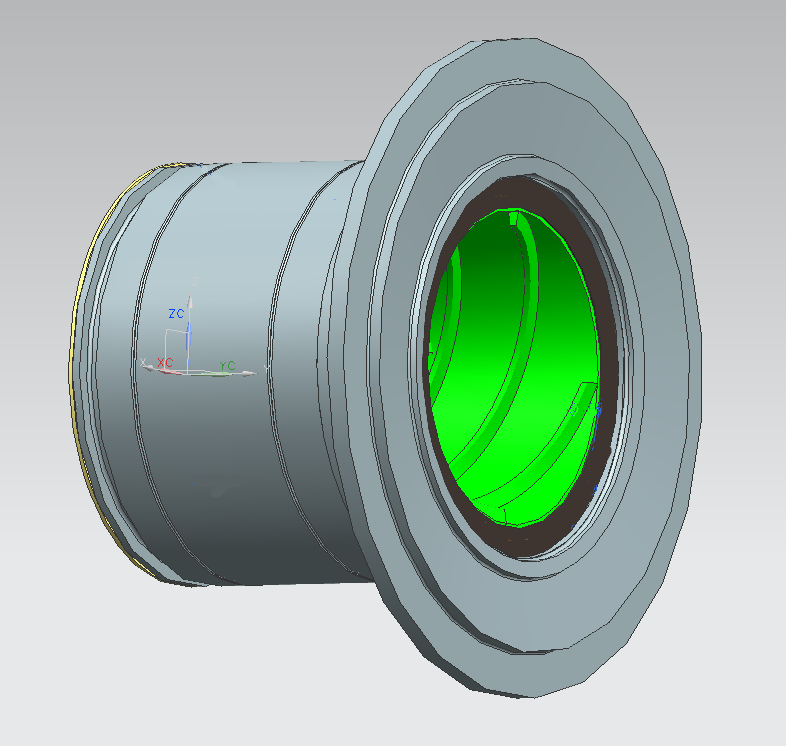 16. Установить торцевые футеровки барабана.
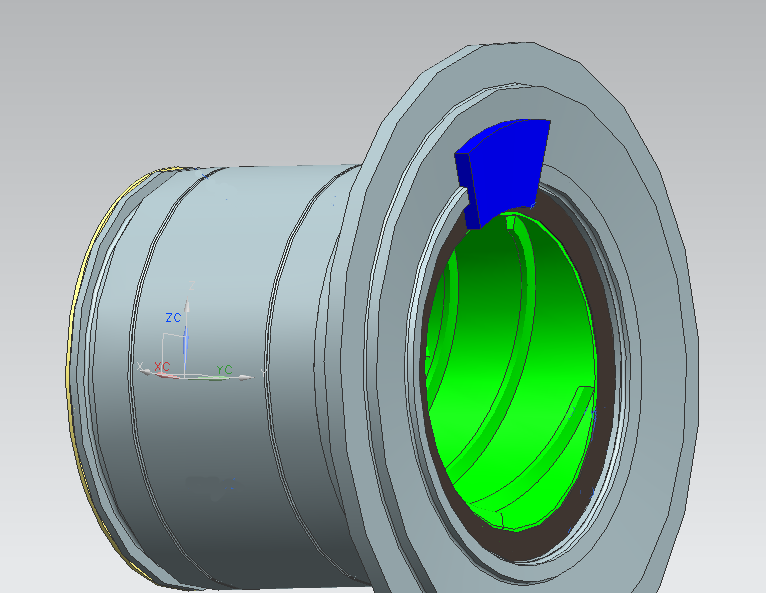